Autorské právo
Václav Stupka
Pojem a předmět Autorského práva
Často zaměňován s pojmem právo duševního vlastnictví
Dva cíle:
Chránit investice tvůrců a podporovat jejich tvůrčí činnost
Přispívat k tomu, aby jejich tvorba mohla být prospěšná společnosti
Prostředky:
Autorům jsou poskytována výlučná práva k jejich výtvorům
Je stanovena řada výjimek a omezení těchto práv
Právní normy autorského práva
Hlavními prameny
Česká zákonná úprava
Zákon č. 121/2000 Sb. o právu autorském, o právech souvisejících s právem autorským a o změně některých zákonů (Autorský zákon) a jeho novely
Mezinárodní smlouvy
Vytváření právní rámec do kterého je zasazena česká právní úprava
Bernská úmluva o ochraně literárních a uměleckých děl z roku 1886
Mezinárodní úmluva o ochranně výkonných umělců, výrobců zvukových záznamů a rozhlasových a televizních organizací z roku 1961
Smlouva světové organizace duševního vlastnictví o autorském právu z roku 1996
Smlouva světové organizace duševního vlastnictví o výkonech výkonných umělců a o zvukových záznamech z roku 1996
Právo Evropské unie
Směrnice, které členským státům stanovují, jak mají autorské právo upravit.
Směrnice o právní ochraně počítačových programů
Směrnice harmonizující dobu ochrany práv
Směrnice o právní ochraně databází
Směrnice o určitých aspektech autorského práva v informační společnosti
Autorské dílo
„jedinečný (popř. původní) výsledek tvůrčí činnosti autora vyjádřené v jakékoli objektivně vnímatelné podobě“ § 2 odst. 1 AZ
Autorský zákon nabízí demonstrativní výčet těchto děl: Díla slovesná, hudební, dramatická, choreografická, kinematografická, výtvarná, kartografická apod.
Původnost (nikoliv jedinečnost) se vyžaduje u software, databází a fotografií
Chráněny i vývojové fáze díla, nedokončené dílo
Autor
Kterákoliv fyzická osoba, která dílo vytvořila (§ 5 odst. 1 AZ)
Zákonná domněnka autorství (§ 6)
Dílo souborné x dílo spoluautorské 
Spoluautoři disponují dílem společně a nerozdílně X podíl na výnosech v závislosti na příspěvku (nebo smluvně)
Práva k autorskému dílu
Pro vznik není třeba žádného administrativního úkonu ani sdělení veřejnosti
Práva vznikají objektivně se vznikem díla, bez ohledu na vůli autora
Paradox autorského práva: autor se těchto práv nemůže jednostranně vzdát
Dělí se na:
Osobnostní práva k autorskému dílu
Majetková práva k autorskému dílu
Osobnostní práva k autorskému dílu
Váží se vždy k osobě autora
Řadíme mezi ně:
Právo na explicitní autorství
Právo být uveden jako autor 
Nemusí tohoto práva využít a za autora se může označit někdo jiný
V případě zaměstnaneckého díla musí autor zásah do tohoto práva strpět
Právo na technickou a morální integritu díla
Technická integrita = autor rozhoduje zda může být dílo doplněno či změněno, autor může také pověřit jiného k dokončení díla
Morální integrita = právo autora aby bylo dílo využíváno tak, aby nebyla snižována jeho vážnost
Právo na rozhodnutí ohledně toho, zda bude dílo zveřejněno
X samotné právo dílo zveřejnit
Tato práva zanikají smrtí autora, ti kteří na tom mají zájem se však mohou domáhat jejich ochrany
Majetková práva k autorskému dílu
Práva dílo v nejrůznějších formách užít
Užitím díla je prakticky cokoliv, co se s ním může dít. Například rozmnožování, distribuce, zpřístupnění veřejnosti, vysílání ve sdělovacím prostředku
Trvají 70 let po smrti autora
Po uplynutí se dílo stává volným (public domain), autorovi za jeho užití nenáleží odměna a není třeba licence
Autor má právo za užití díla třetí osobou požadovat odměnu a může také rozhodovat kdo a jak může dílo užít 
Restriktivní složka autorských práv: při nedovoleném užití může autor požadovat náhradu a ukončení užívání
Zvláštní majetková autorská práva
Zaměstnanecké dílo
Autorská díla vytvořená autory v rámci pracovního poměru
Ze zákona vykonává k těmto dílům majetková práva autorská exkluzivně zaměstnavatel
Zaměstnavatel se také uvádí jako autor díla a rozhoduje o zveřejnění či změnách díla (právní domněnka autorova souhlasu se strpěním zásahu do osobnostních práv)
Školní dílo
Dílo žáka nebo studenta v rámci výuky – majetková práva vykonává autor, lektor nebo učitel se za něj nepovažuje
Autor však nesmí výkonem práv omezit zájmy vzdělávacího zařízení a musí strpět využití díla školou pro vnitřní potřebu
Škola má nárok na podíl na zisku z díla až do výše investovaných prostředků
Vysokoškolské kvalifikační práce naví škola zveřejňuje, nemůže je však licencovat nebo vydávat
Kolektivní správa autorských práv
Kolektivním správcem je právnická osoba sdružující autory s oprávněním od Ministerstva kultury
Účelem jejich činnosti je kolektivní uplatňování a kolektivní ochrana majetkových autorských práv
Některá práva kolektivní správce spravuje povinně (právo na odměnu za užití zvukového záznamu díla či uměleckého výkonu určeného k obchodním účelům, zhotovení rozmnoženiny záznamu i pro osobní potřebu, opětovný prodej, půjčování atp.)
Autor se nemůže kolektivní správy nijak zříci, i z děl zpřístupněných pod svobodnou licencí se odvádějí poplatky kolektivním správcům.
Užití autorského díla třetí osobou
Paradox autonomie vůle autora
Zákon předpokládá pro případ vykonávání majetkových práv autorských třetí osobou uzavření licenční smlouvy
Licenční smlouvou se práva nepřevádějí, nabyvatel licence získává právo dílo sjednaným způsobem užít
Užití díla třetí osobou je možné na základě:
Volného užití v souladu s Autorským zákonem
Zákonné licence vznikající ze zákona bez ohledu na vůli autora
Smluvní licencí uzavřenou mezi nabyvatelem a autorem
Volné užití autorského díla
Zákonem umožněné neúplatné užití díla bez ohledu na autora nebo vykonavatele majetkových práv autorských
Je možné pro osobní potřebu člověka
Účelem nesmí být přímý ani nepřímý zisk
Dílo je tak možné užít jakýmkoliv způsobem, zakázáno je pouze šíření díla (ani prostřednictvím p2p sítí)
Ušlý zisk se vykonavatelům majektových práv autorských kompenzují ze systému pevných plateb kolektivním správcům
Omezení třístupňovým testem
Netýká se software, databází, notových zápisů, staveb
Zákonné licence
Konstruované přímo zákonem
Umožňují určitým subjektům určité užití díla
Zákonné licence:
Rozmnoženiny na papír pro osobní potřebu FO nebo PO
Citace (výňatky nebo krátká díla) – musí být uveden autor, bez zisku
Propagace výstavy a prodeje děl
Zaznamenání nebo vyjádření díla na veřejném prostranství
Úřední a zpravodajská licence
Užití díla v rámci náboženských, úředních, nebo školních představení
Knihovní licence
Licence pro zdravotně postižené
Licence pro dočasné rozmnoženiny, fotografickou podobiznu
Nepodstatné vedlejší užití díla
Citace
Malá:
kdokoliv, 
výňatky ze zveřejněných děl, 
odůvodněná míra.
Velká:
výňatky, nebo drobná celá díla.
recenze, kritika, vědecká či odoborná tvorba,
v souladu se zvyklostmi,
v rozsahu vyžadovaném účelem.
Vědecká, školní:
při vyučování pro ilustrační účel, při vědeckém výzkumu,
účelem není dosažení hospodářského prospěchu,
roszah odpovídající účelu.
Nutno uvést autora, název a pramen.
Třístupňový test
Ve zvláštních případech stanovených zákonem
Užití není v rozporu s běžným způsobem užitím díla
Užitím nejsou nepřiměřeně dotčeny oprávněné zájmy autora
Licence smluvní
Předmětem je výkon majetkových práv autorských
Autor umožňuje nabyvateli užívat smluveným způsobem a ve smluveném rozsahu dílo
Úplatné X bezúplatné licence
Výhradní X nevýhradní licence
Písemná X ústní
Podlicence 
Z důvodu paradoxu autonomie vůle autora začaly vznikat obecně uznávané typy licenčních smluv – volné licence
Ochrana autorského práva
Autorská práva jsou chráněna na třech úrovních:
Soukromoprávní ochrana
Vydání bezdůvodného obohacení
Náhrada škody
Zdržení se závadného jednání
Správněprávní ochrana
Přestupky v zákoně autorském, o přestupcích aj.
Trestněprávní ochrana
§ 270 a 271
Autorské právo a internet
U autorských děl na internetu často nelze dohledat vykonavatele práv
Často jsou také zveřejňována díla nelegálně, taková nelze bez dalšího užívat (výjimka – volné užití)
Je třeba vždy zjistit právní režim díla a podle toho postupovat – získat licenci, využít zákonné licence, volě užít apod.
Autorská práva a výukové materiály
Nejčastější způsoby využití díla
Zařazení do celku
Zpracování (překlad)
Rozmnožování (v tištěné podobě, digitalizace, na nosič digitálních dat)
Rozšiřování díla
Sdělování veřejnosti
Ke všem těmto způsobům je třeba svolení autora či jiných nositelů majetkových práv autorských (licence), pokud nenastane některá z těchto situací:
Nejedná se o dílo ve smyslu AZ
Dílo je vyloučeno z ochrany z veřejného zájmu
Dílo je volným autorským dílem
Jedá se o volné užití díla
Jde o užití v rámci zákonné licence
Jak dílo užít?
Licenci je třeba získat od autora nebo vykonavatele majektových práv autorských ke konkrétnímu dílu (texty, výtvarná díla, učebnice, fotky, audiovizuální díla, databáze, software)
Je-li dílo spoluautorské, musí souhlasit všichni autoři – i například u překladu
Užívání pouze rozmnožováním a šířením hmotných rozmnoženit je možné po uzavření nakladatelské smlouvy
Označení vykonavatele práv je zpravidla uvedeno u díla, nebo na díle
U veřejných licencí je to jednodušší.
Jak publikovat (na internetu)?
Dílo které není odvozené, ani neobsahuje jiná díla bez obav pod proprietární nebo některou volnou licencí.
Obsahuje-li dílo jiná díla, nebo jejich části v rozsahu zákonných licencí, či jsou-li volná, není třeba za splnění podmínek v zákoně žádat autora o svolení.
Obsahuje-li dílo jiná díla, která jsou licencována pod některou veřejnou volnou licencí, není třeba za splnění příslušných licenčních podmínek žádat autora o svolení.
Ve všech ostatních případech je třeba získat licenci od vykonavatele majetkových práv autorských.
Veřejné licence
Reakce na relativní rigidnost právní úpravy
Veřejné návrhy licenční smluv
Uzavřít je může kdokoliv, kdo projeví zájem
Kvalita garantována nezávislou autoritou
Jednoduchá procedura jak pro autora, tak pro nabyvatele práv
X svobodné X volné licence
Uzavírání
Licenční smlouva = dvoustranný právní úkon
Poskytovatel licence = vykonavatel majetkových práv autorských
Nabyvatel licence = ten, kdo získává svolení dílo užít
Nabídka (oferta) + přijetí (akceptace) – i konkludentně bez informování poskytovatele licence
Pro platnou licenci musí smlouva obsahovat:
Smluvní strany licence (kdo a komu)
Předmět licence (co)
Rozsah a způsob užití díla (jak)
Úplatnost licence (za kolik)
Licence Creative commons
Tvořeny neziskovou organizací Creative commons
Nejznámější a nejpoužívanější typ veřejných licencí
Díla zpřístupňovaná pod těmito licencemi lze užívat s minimálními omezeními
Konkrétní omezení pro přehlednost určují tzv. Licenční prvky
Obsah licencí ve třech základních vrstvách:
Legal code – kompletní text licence
Commons deed – společný základ všech verzí
Machine readable – strojově čitelné oprávnění
http://search.creativecommons.org/
Jak licencovat dílo pomocí CC
Základním předpokladem je se s podmínkami CC licencí seznámit
Následně můžeme využít generátoru http://www.creativecommons.org/choose a vygenerovat licenci s vhodnými podmínkami
Licencujeme-li dílo zejména pro českou republiku, je vhodné zvolit portovanou variantu
Následně ke zveřejněnému dílu vhodně umístíme odkaz na licenci
Prvky licence CC
Sdílení dovoleno
Zpracování dovoleno
Uveďte autora
Nezasahujte do díla (ND)
Zachovejte licenci (SA)
Neužívejte komerčně (NC)
Typy licencí CC
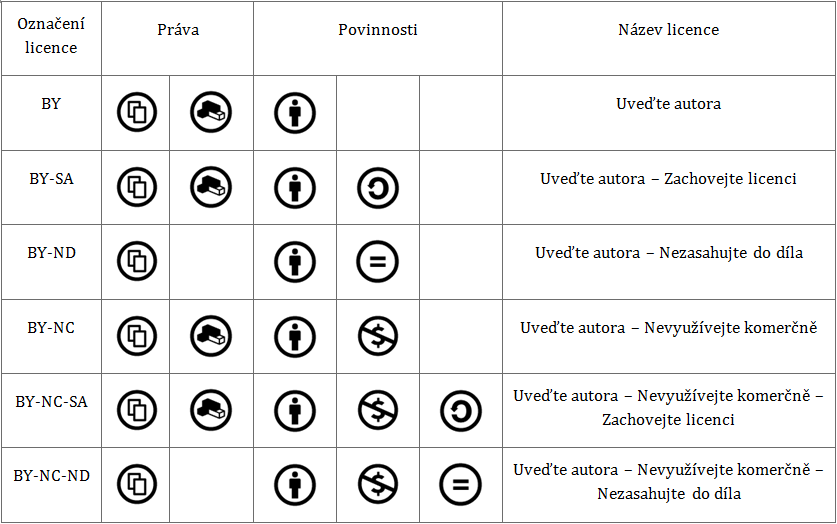 Děkuji za pozornost
Václav Stupka
vaclav.stupka@law.muni.cz